MATEMATIKA
5- sinf
MAVZU: MASALALAR YECHISH
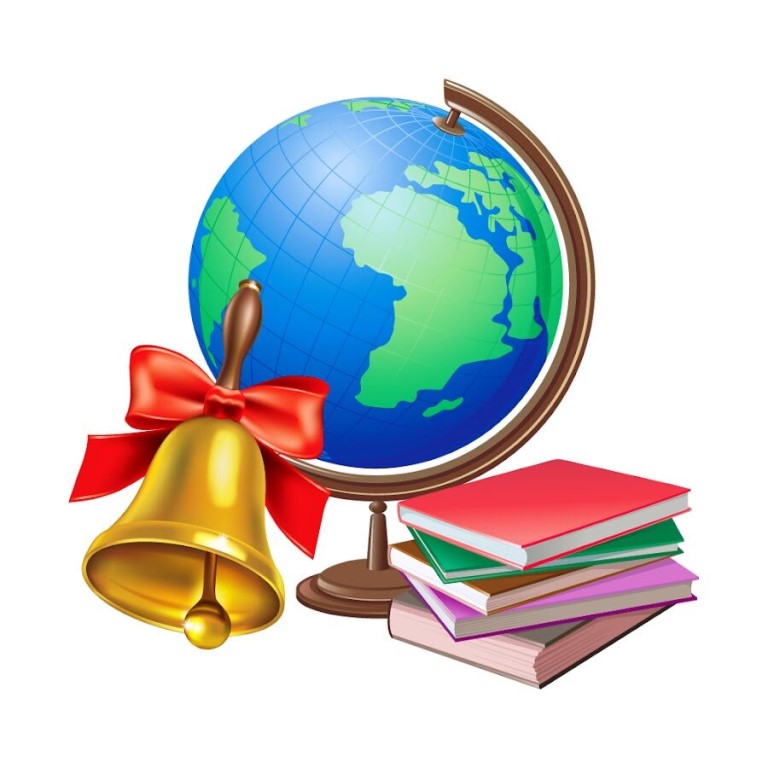 Mustahkamlash
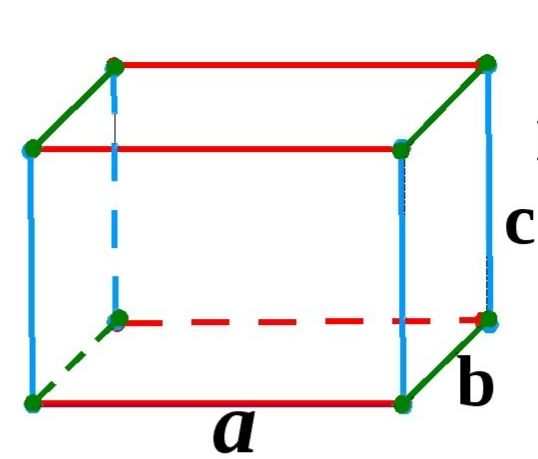 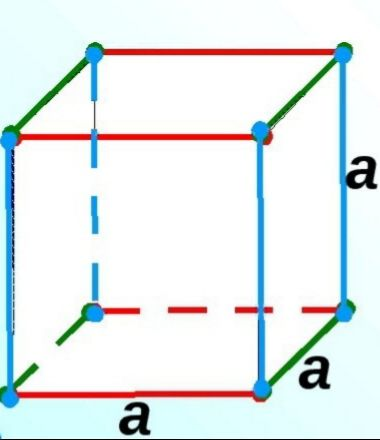 V = abc
V = Sa · H
V = a³
280 - masala
Rasmdagi akvariumning yuqori yog‘i sathidan 10 cm past qilib suv bilan to‘ldirilgan. Akvariumdagi suv hajmini toping.
40 cm
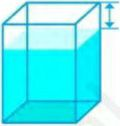 Berilgan :
Formula :
10 cm
a=30 cm
V = a · b · c
50 cm
b=40 cm
V = a · b · (c – 10)
c=50 cm
V=?
30 cm
48 dm³ = 48 l
V = 30 · 40 · (50 – 10) = 30 · 40 · 40 = 48000 cm³ =
285 - masala
Rasm asosida to‘g‘ri burchakli parallelepipedning hajmini hisoblash jarayonini tushuntiring.
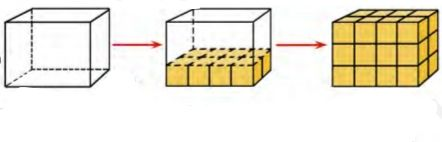 3 cm
2 cm
4 cm
V = 3 cm · 4 cm · 2 cm = 24 cm³
Parallelepiped qirrasi 1 cm bo‘lgan 24 ta kubdan iborat.
288 - masala
4 - rasmdagi to‘g‘ri burchakli parallelepipedlarning hajmini toping.
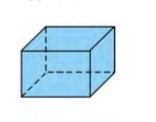 ad)
af)
ae)
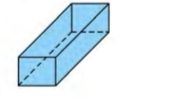 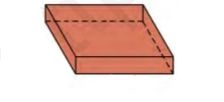 4 cm
3 m
1 m
2 dm
30 dm
3 dm
5 m
5 cm
15 dm
2 dm = 20 cm
30 dm = 3 m
1 m = 10 dm
V = 5 ·20 · 4 = 400 cm³
V = 5 · 3 · 3 = 45 m³
V = 15 · 3 · 10 = 450 dm³
291 - masala
1 cm³ = 1 milli litr (ml) = 1 g
1 cm³ = 1 milli litr (ml)
1 dm³ = 1 litr (L)
1 dm³ = 1 litr (L) = 1 kg
Yuqoridagi munosabatlardan foydalanib jadvalni to‘ldiring.
3 g
5 l
2 cm³
5 g
5 cm³
84 dm³
84 l
400 ml
400 g
292 - masala
a) 25 ml suvning hajmi qancha?  b) 8 kg suvning hajmi qancha? 
d) Idishga 24 000 kg suv sig‘adi. Idishning sig‘imi qancha?
a)  25 ml = 25 cm³
b)  8 kg = 8 dm³
d)  24000 kg = 24000 dm³
293 - masala
Eni 15 cm, bo‘yi 2 dm va balandligi 18 cm bo‘lgan to‘g‘ri burchakli parallelepipedning qirralari simdan yasaldi. Buning uchun kamida qancha sim ishlatilgan?
Berilgan :
Formula:
L = 4 (a + b + c)
a=15 cm
b=2 dm=20 cm
L = 4 (15 + 20 + 18) = 4 · 53 = 212 cm
c=18 cm
L = ?
Javob: Buning uchun kamida 212 cm sim ishlatilgan.
Mustaqil bajarish uchun topshiriqlar:
Darslikning 73 - betidagi 
303 -, 304 - masalalarni bajarish.
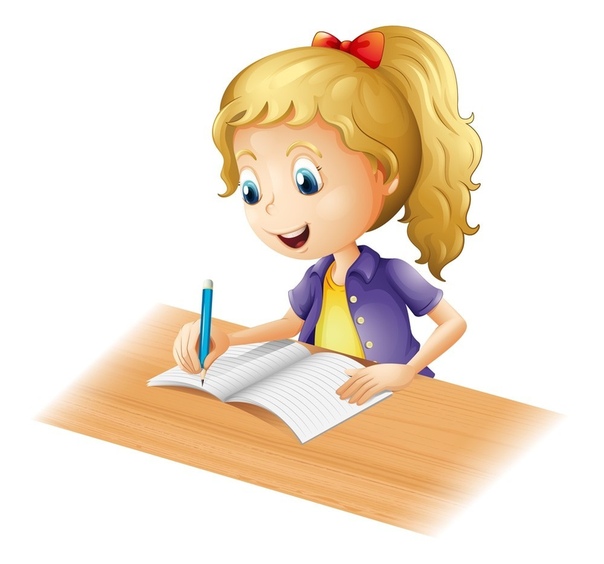 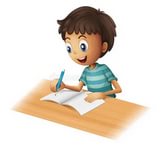